The PACS Spectrometer:Overview and Products
Roberta Paladini
NHSC/IPAC
PACS Spectrometer @ NHSC
Roberta Paladini (PACS Team Lead)
Dario Fadda (calibration scientist, spectrometer)
Jeff Jacobsen (developer, spectrometer)
Phil Appleton (NHSC Project Scientist & Task Lead)
For any questions and help with your PACS data, contact the NHSC Help Desk:
http://nhsc.ipac.caltech.edu/helpdesk/index.php
2
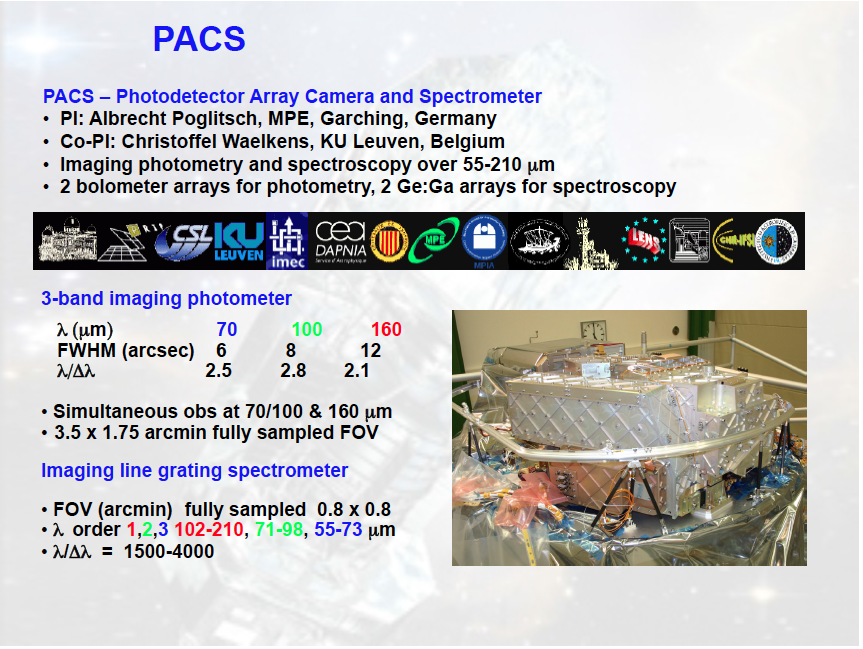 3
Pixel Size = 9.4"
4
Herschel
Spitzer
5
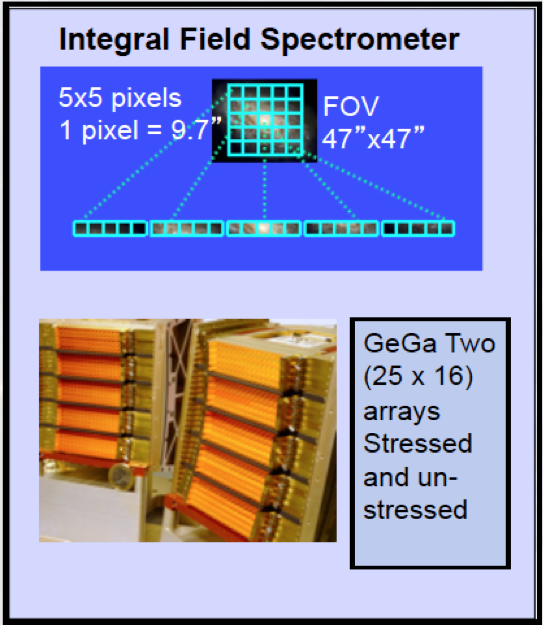 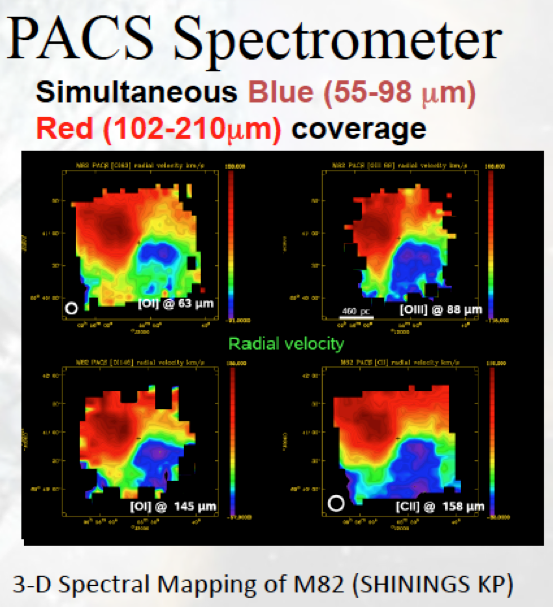 6
PACS Spectrometer Observing Modes
There are 2 PACS spectrometer observing modes:
Chop-Nod mode
Un-chopped mode
7
Chop-nod
Un-chopped
(no “clean” sky within 6’)
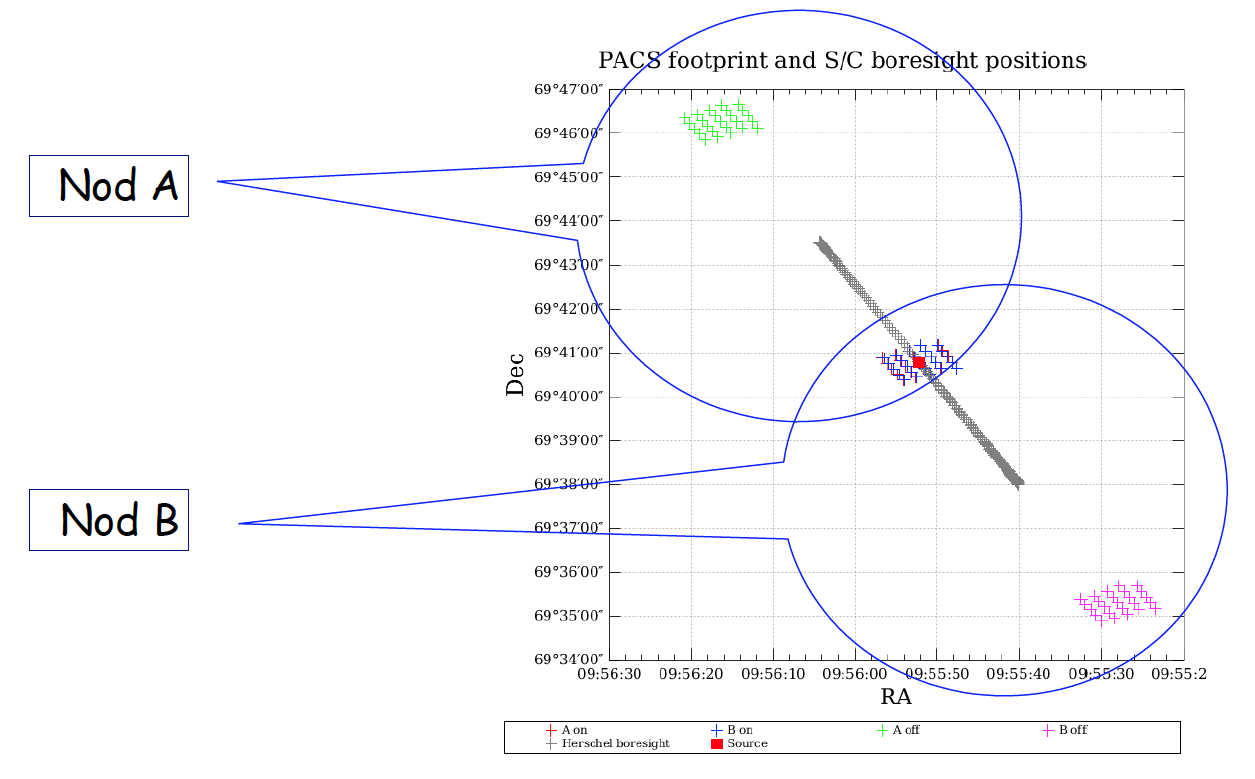 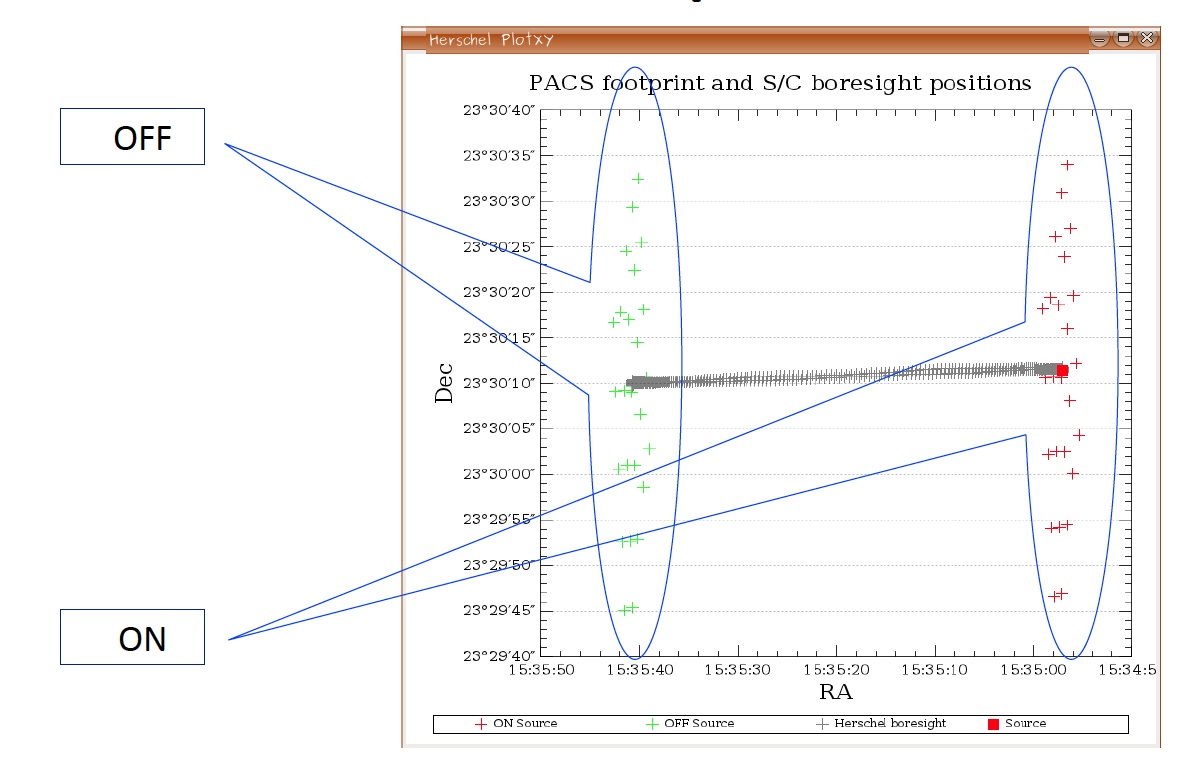 8
Both chop and un-chopped observations can be pointed or mapping
Pointed
Mapping
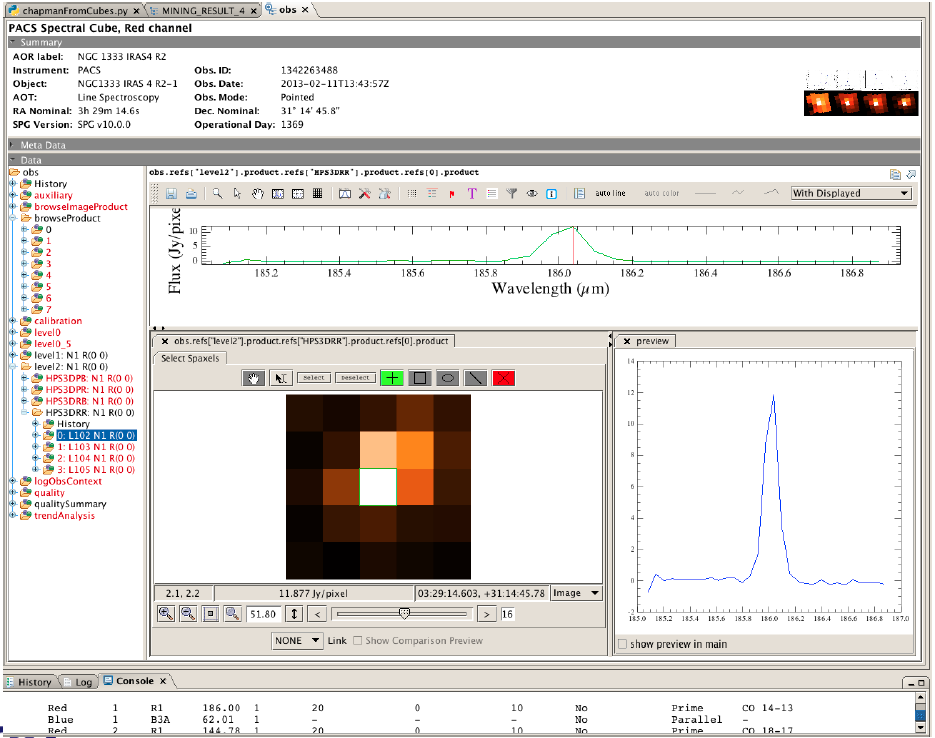 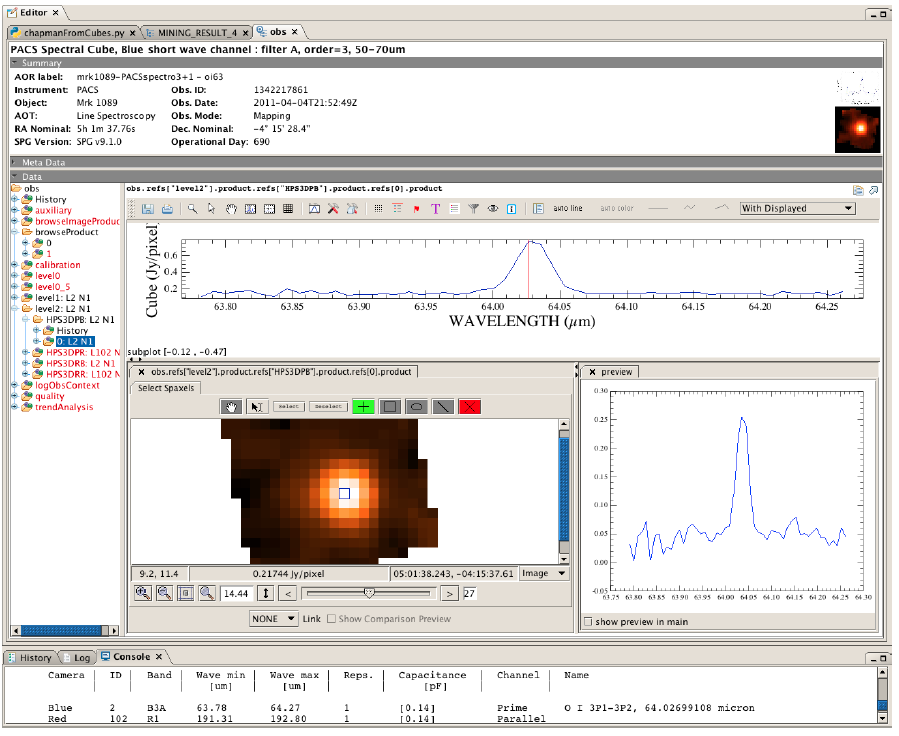 9
Both chop-nod and un-chopped observations can be line or range
Line Spectroscopy - short wavelength coverage, multiple lines
Range Spectroscopy - broader wavelength coverage, multiple ranges
10
In Summary:
A PACS spectrometer observation can be any combination of the following: 

 line/range, chop/un-chopped, pointed/mapping
11
Science Highlights
12
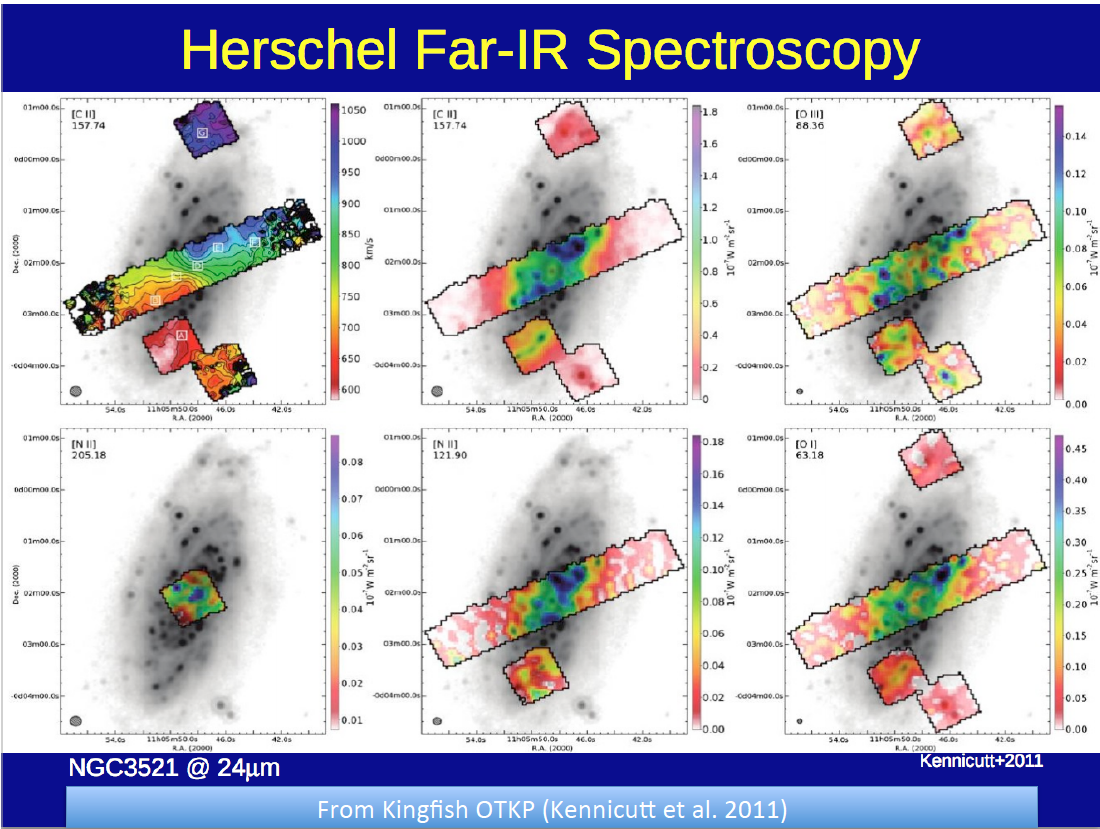 13
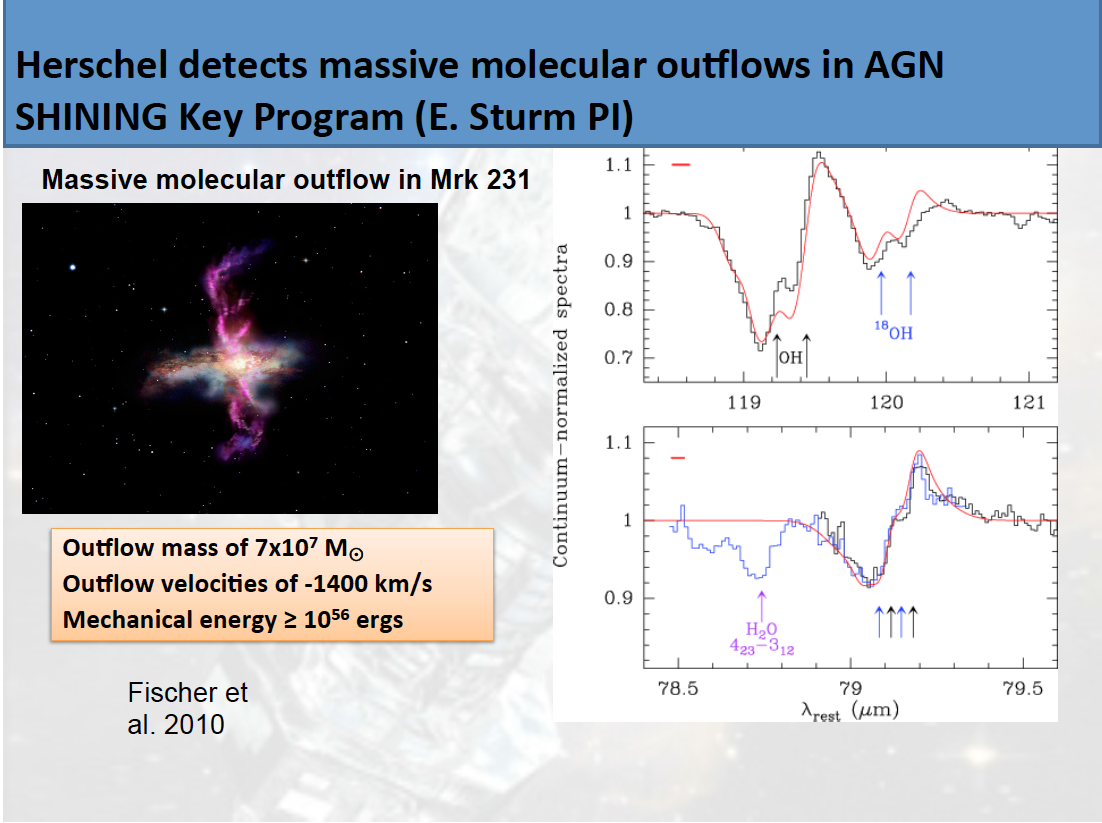 14
PACS Spectrometer Data & Products 
(or: how do I get the data I need and…where are the spectral cubes ?)
15
How do I find the PACS data I need ?
Each PACS data set (photometer or spectrometer) is uniquely associated with a 10 digit number, i.e. an OBSID. Ex: 1342191353

 Therefore, we always first need to identify the OBSID or list of OBSIDs which correspond to the data set we are interested in

 To this end, we go to the Herschel Science Archive (HSA)
16
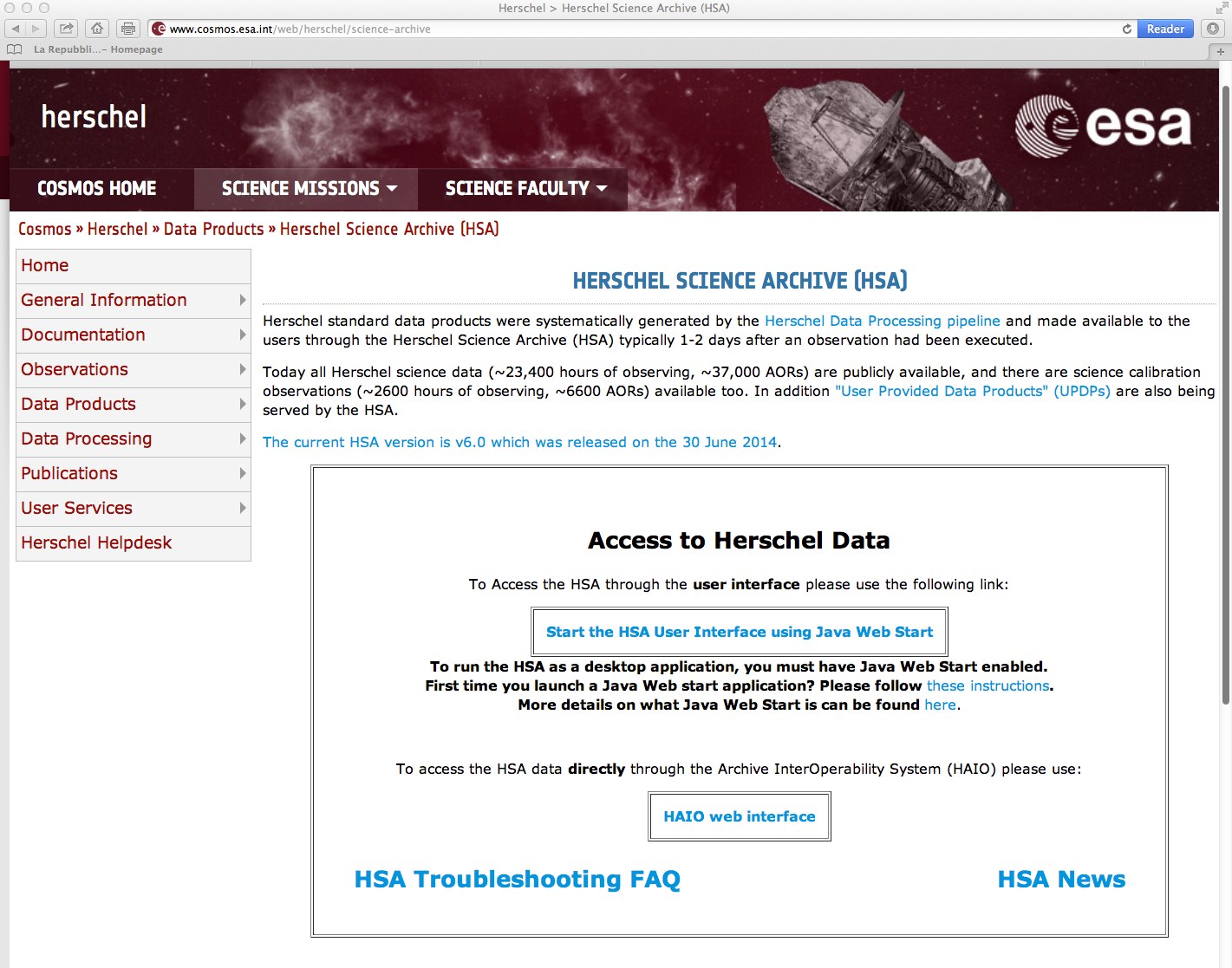 Click here to start the HSA interface
17
Ex:
Search in the HSA for PACS spectrometer  data for AFGL490 within a 5’ radius
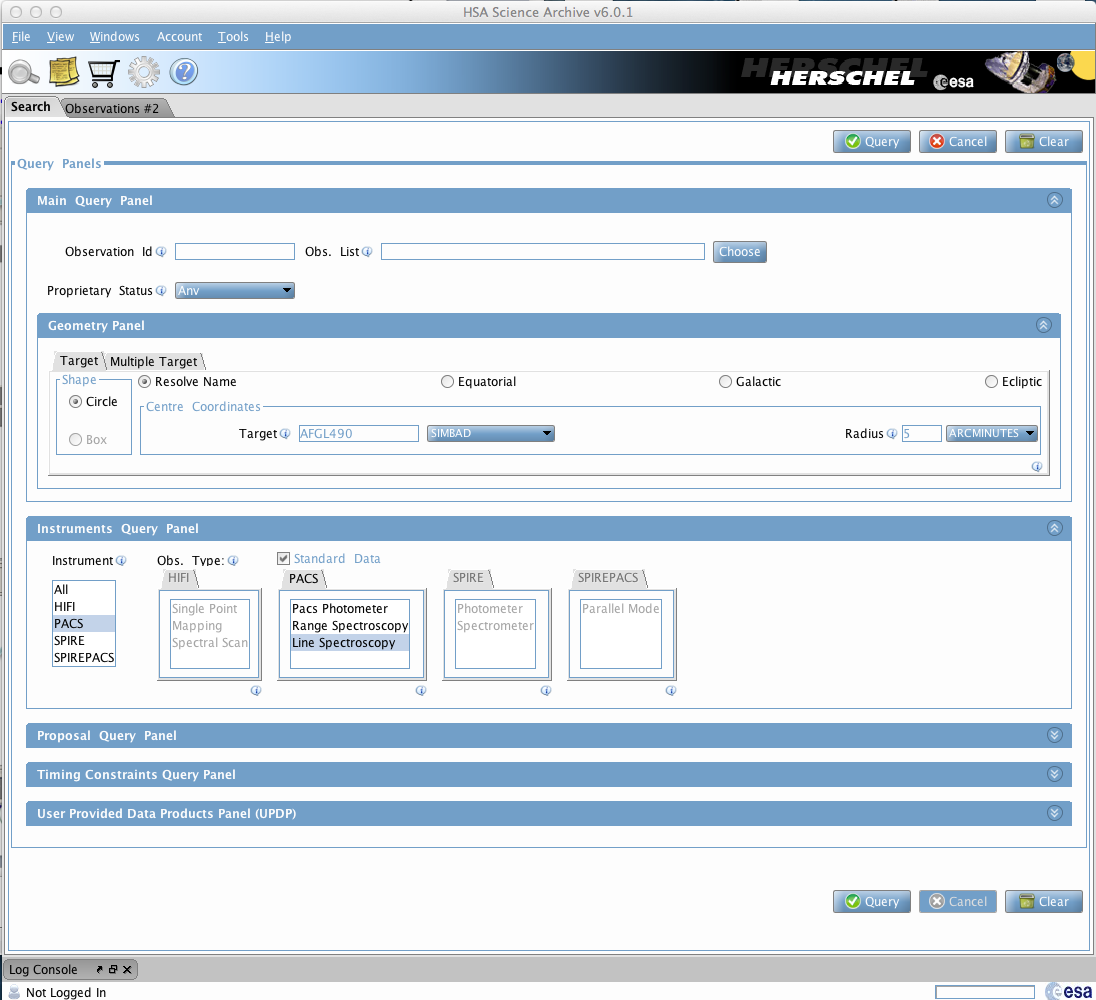 18
Result of the query:
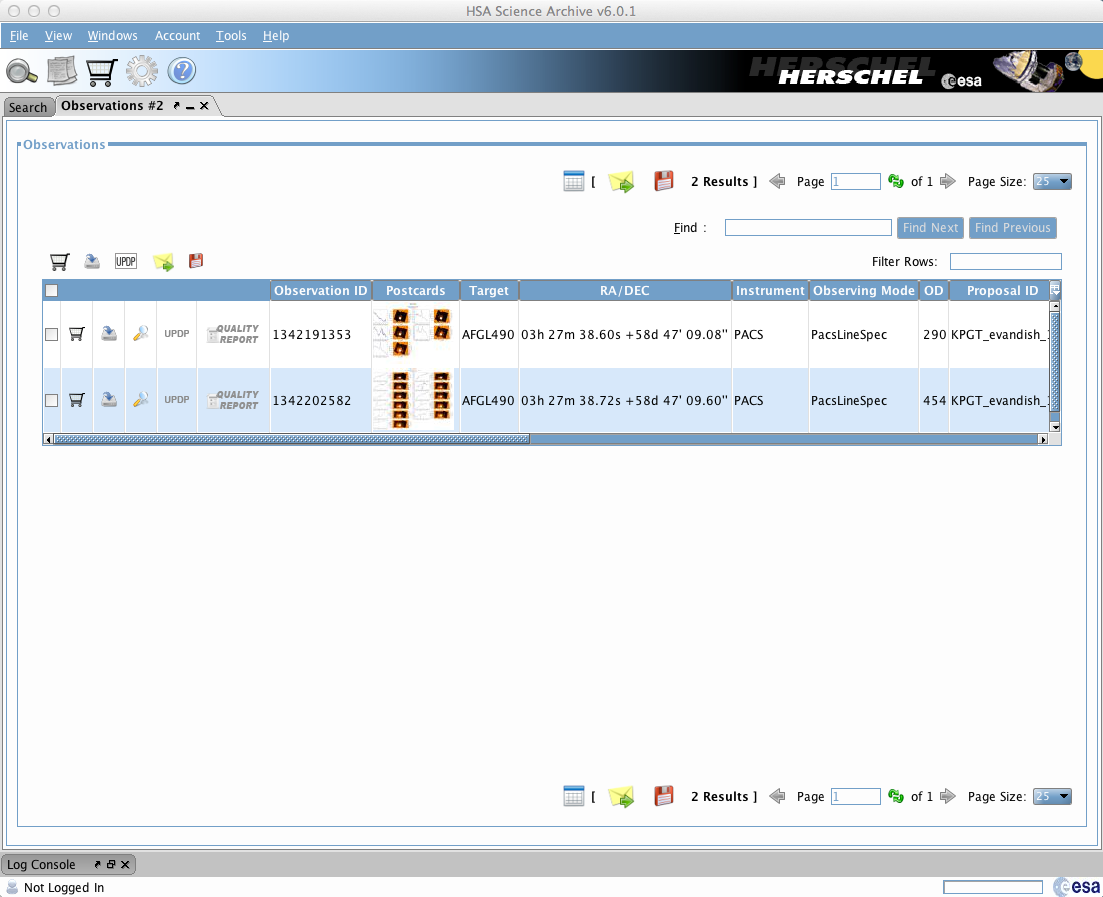 19
How do I visualize the PACS data 
I have found in the HSA ?
The best way to visualize the data in HIPE
20
Example: AFGL490 – OBSID: 1342191353
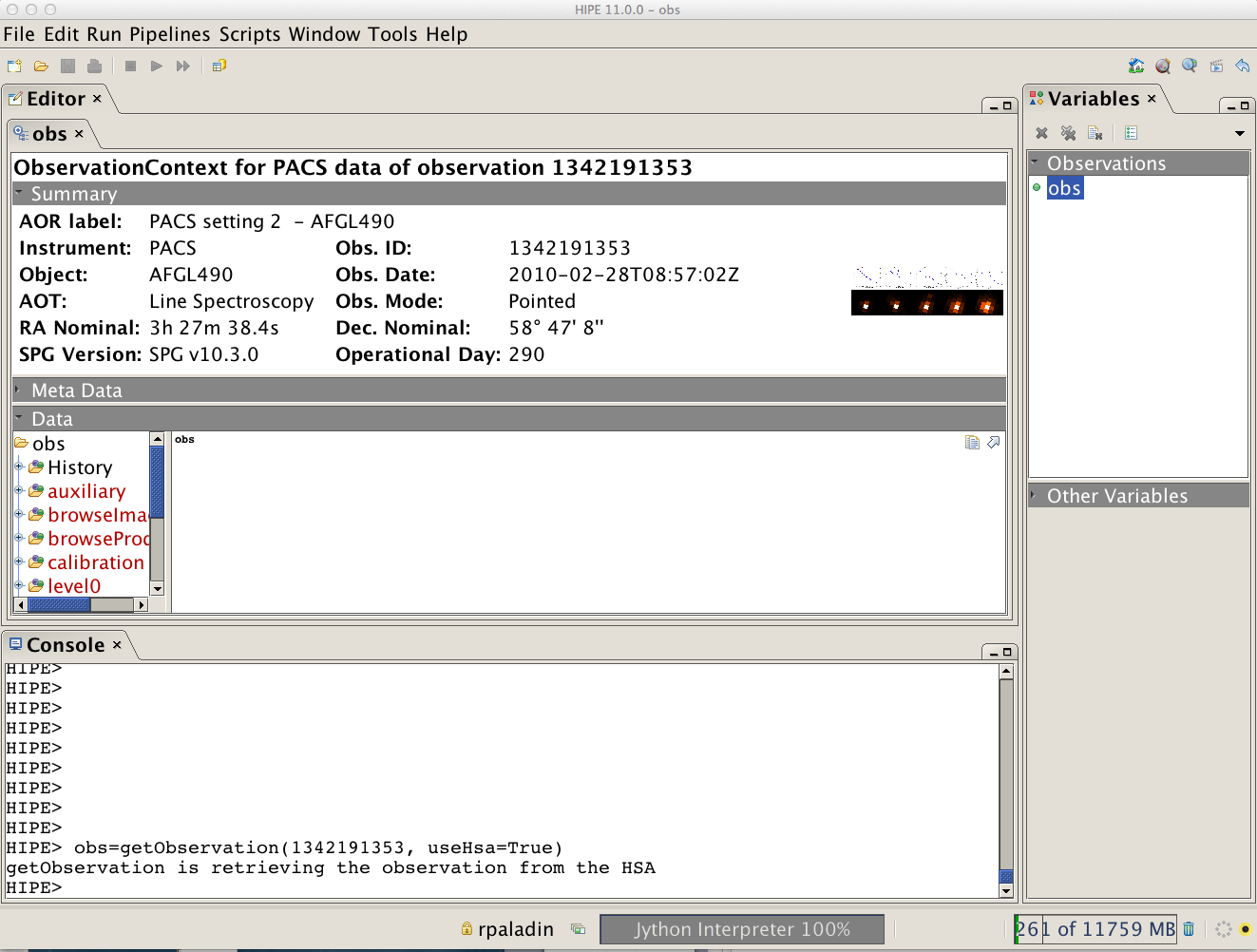 3
2
Double click on the “obs” variable
1
21
What is the meaning of level0, level 0_5, etc. ?
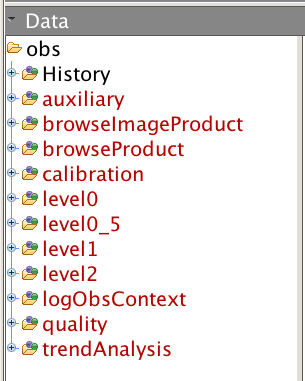 }
These are different levels of processing: the higher the level, the more advanced the processing
22
PACS Spectrometer Archived Products
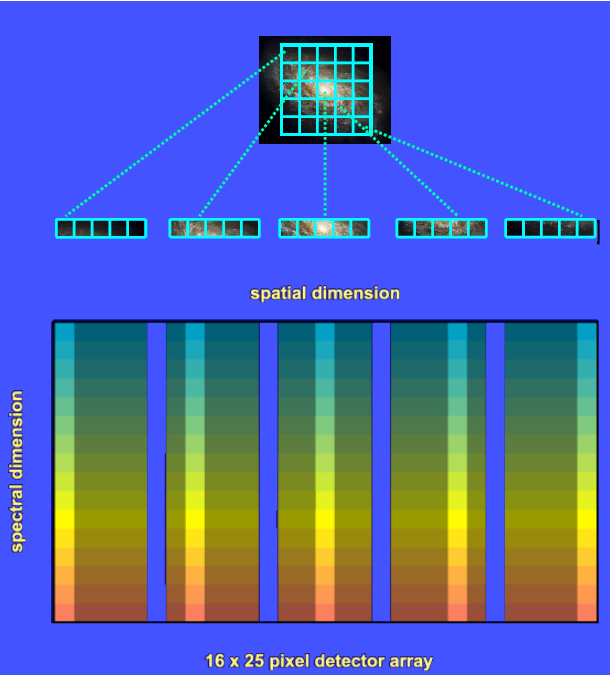 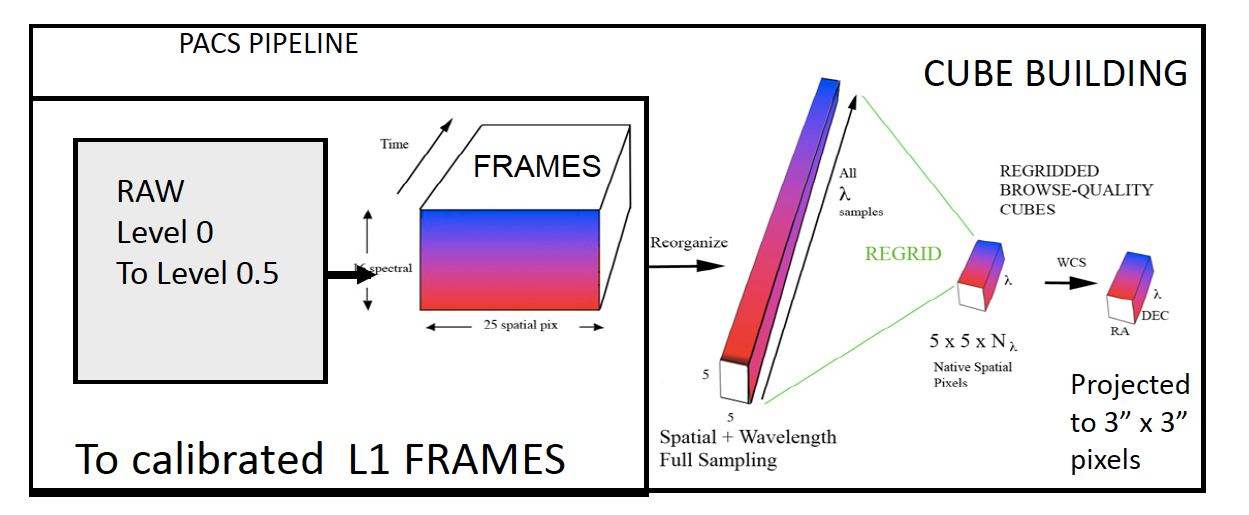 L1 pacsFrames
L2 projectedCUBE
L2 rebinnedCUBE
L1 pacsCUBE
23
Level 1: PacsCube
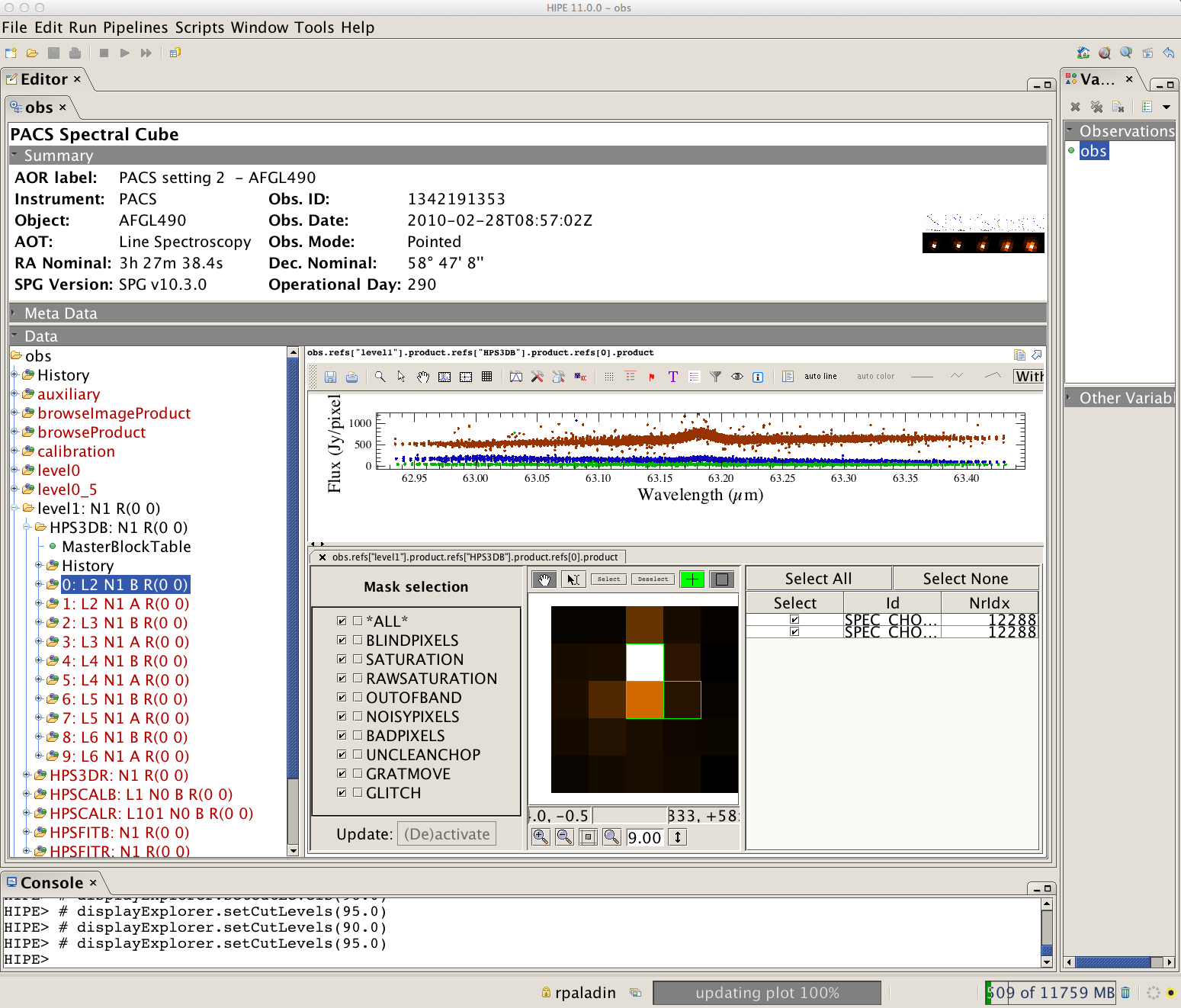 Spectrum Explorer Tool 
(common to all Herschel instruments)
24
NHSC PACS Webinars – July 2014
Level 2: Rebinned Cube
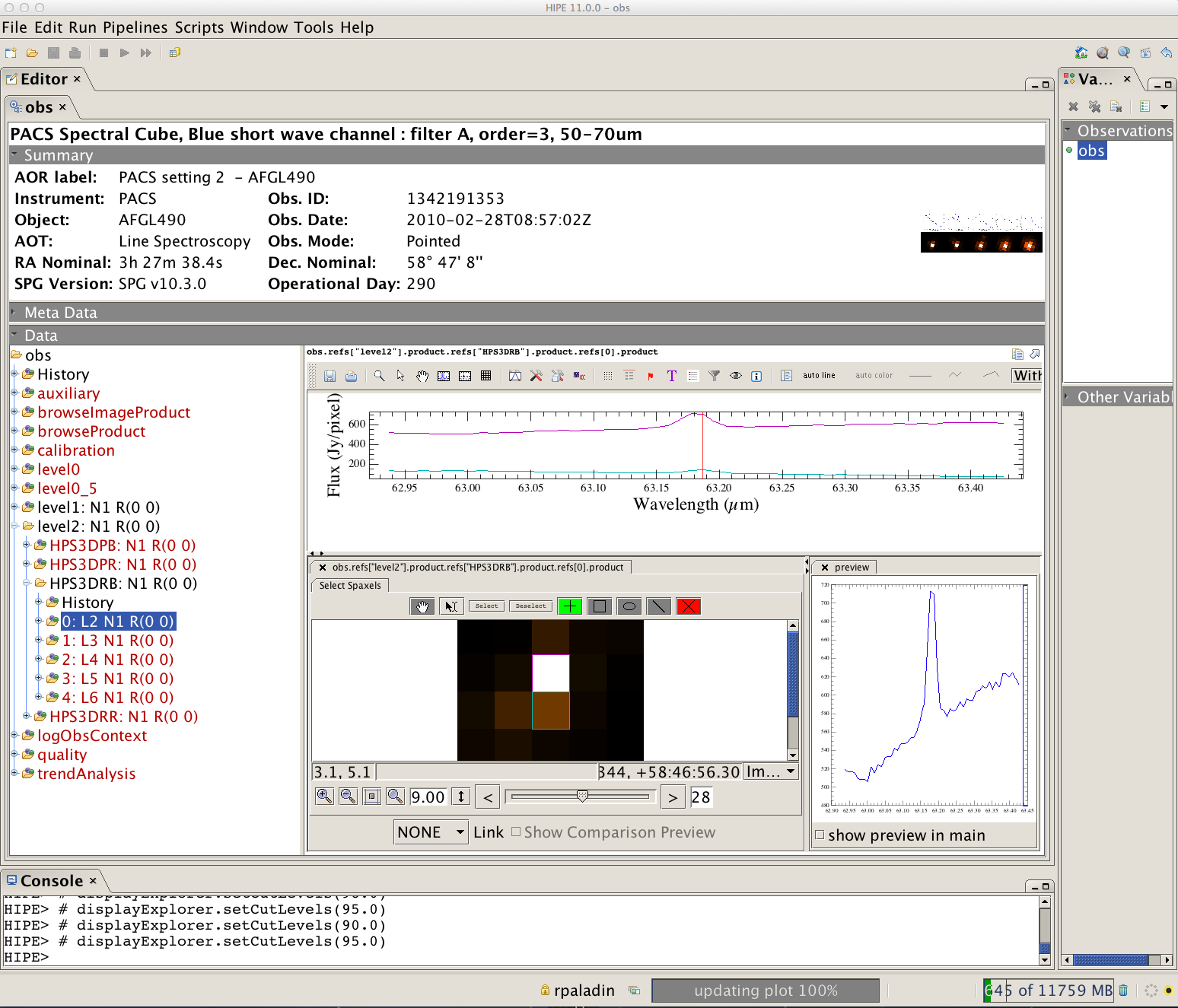 Spectrum Explorer Tool 
(common to all Herschel instruments)
25
Level 2: Projected Cube
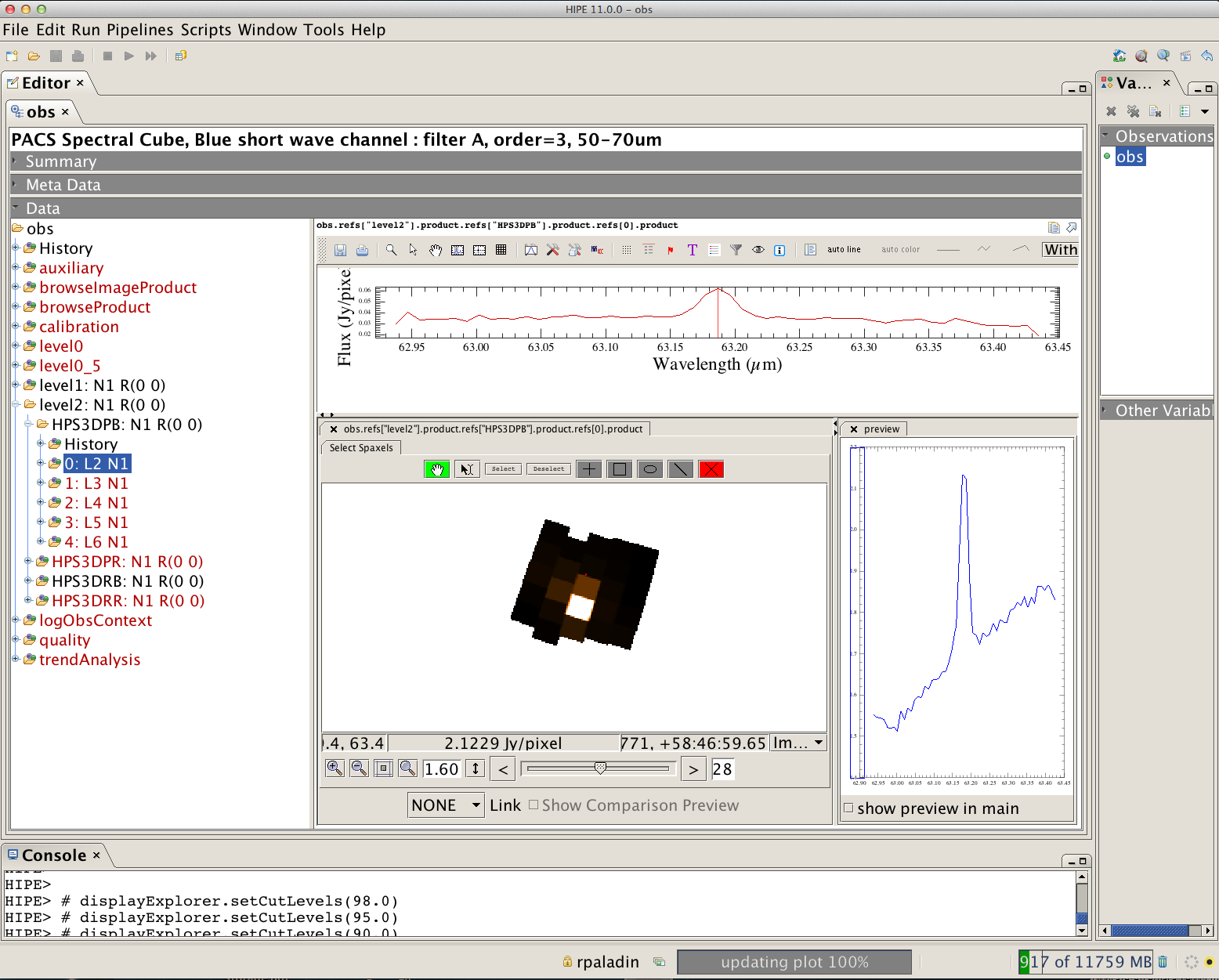 Spectrum Explorer Tool 
(common to all Herschel instruments)
26
Summary of PACS spectrometer archived products
Level 0:
      HPENG: engineering  
        HPGENHK: housekeeping
        HPSDMCB/HPSDMCR: raw DecMec (blue/red) 
        HPSFITB/HPSFITR: Herschel PACS Spectrometer Fitted Blue/Red ( “Signal” in /0) 
        HPPHK: housekeeping
        HPSRAWB/HPSRAWR: raw data (blue/red) 

 Level 1: 
         HPS3DB/HPS3DR: Herschel PACS Spectrometer 3D Spectral Cube Blue/Red 
                                         ( “flux”, “wave”, “ra”, “dec” in, e.g., /0: L2 N1 B R(0 0)) 
         HPSCALB/HPSCALR: calibration (response/dark) 
         HPSFITB/HPSFITR: fitted slopes          

 Level 2:
       HPS3DPB/HPS3DPR: Herschel PACS Spectrometer 3D Projected Cube Blue/Red
                                            ( “image”, “coverage” in, e.g., /0: L2 N1 A R(0 0)) 
         HPS3DRB/HPS3DRR: Herschel PACS Spectrometer 3D Rebinned Cube Blue/Red
                                            ( “image”, “ra”, “dec”, “stddev”, “exposure”, “wavegrid” in, e.g., /0: L2 N1 R(0 0)

 Level 2.5: (only for range un-chopped): on and off positions are in different OBSIDs. In Level 2.5, the  
                                   off is subtracted from the on
27
PACS Spectrometer: 
Calibration
28
Spectrometer: 

Flux calibration is estimated from a set of ~30 absolute flux sky calibrators (fiducial stars, asteroids and planets); 

Based on this set of calibrators (and using the 3X3 calibration block scheme), the flux calibration error is ~7% in all bands, with 3-4% reproducibility
http://herschel.esac.esa.int/twiki/bin/view/Public/PacsCalibrationWeb
29
PACS calibration tree (calTree)
http://herschel.esac.esa.int/twiki/pub/Pacs/PacsCalibraBon/The_PACS_CalibraBon_Framework_-.‐_issue_0.13.pdf
The calibration tree is a tree-like structure which points to all the calibration products

The PACS calibration tree has three branches: 

                                                1) common
                                                2) photometer
                                                3) spectrometer
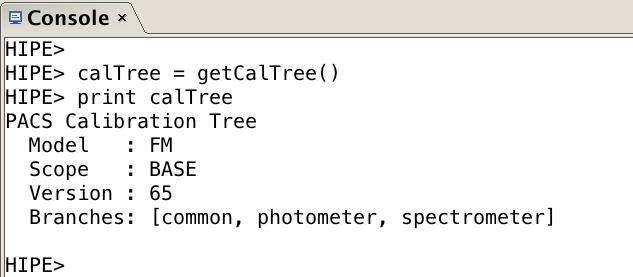 30
IMPORTANT
One of the most important reasons to reprocess your PACS data is to make sure that you are using the latest versions of the calibration files. This is true for both the photometer and spectrometer
To check the calibration files version of the data downloaded from the HSA, first load your OBSID into HIPE and then type the command below:
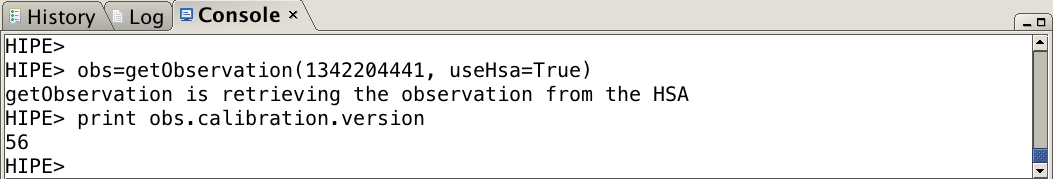 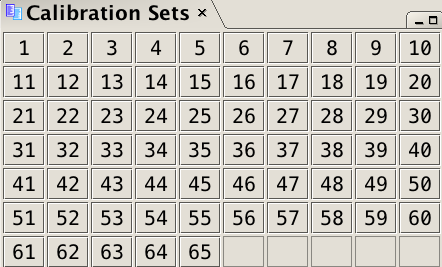 Compare the number you get (e.g. 56) from running the command above with the last number (e.g. 65) showing in the Calibration Sets table in HIPE
Window  Show View  Workbench  Calibration Sets
31
Documentation
32
PACS Observer’s Manual (last update: July ‘13)
      http://herschel.esac.esa.int/Docs/PACS/pdf/pacs_om.pdf

 PACS Data Reduction Guide: Spectrometer
       http://127.0.0.1:8082/print/pacs_spec/pacs_spec.pdf#pacs_spec

 NHSC PACS tutorials:
       https://nhscsci.ipac.caltech.edu/sc/index.php/Pacs/DataProcessing
33
Additional Resources
Processing large PACS data sets, especially for the photometer, requires large memory allocations (64 GB or more). You can request a remote user account on our virtual system at NHSC. For more information, visit:
https://nhscsci.ipac.caltech.edu/sc/index.php/CompSupport/ExternalUsers
Our remote user accounts come automatically with a multi-threaded version of the PACS spectrometer pipeline. This means that you can speed up your spectrometer data processing by a factor 4 !
34